Megújuló energia források
Készítette:Reinhardt Roboám
Megújuló energia fajták

Napenergia:

Energiaforrásaink jelentős része a 
napsugárzásra vezethető vissza. A Föld 
felszínére érkező, sugárzás formájában fellépő 
energia nagy része hővé változik, a levegőben, 
a vízben és a talajban tárolva. Kisebb része 
kémiai úton átalakulva a növényekben 
elraktározott szerves vegyületekben és a 
fosszilis tüzelőanyagok formájában tárolódik,
Közvetett hasznosítás
A hőenergia melegítésre, az elektromos energia 
mechanikai munkavégzésére használható.
Közvetlen hasznosítás:
Passzív: 
Kiegészítő eszköz, berendezés nélkül 
használják az energiát, az épületek 
kialakításával, tájolásával kapcsolatos. 
Aktív: 
Erre a célra készített eszköz (napkollektor, napelem) segítségével alakítják át a nap 
sugárzó energiáját hővé vagy villamos 
energiává
Vízenergia
A folyók a különböző tengerszint feletti 
magasságból adódóan helyzeti energiával 
rendelkeznek
Magyarországon a vízenergia-felhasználás a 
múlt század végéig az egyik alapvető 
energiatermelési mód volt, különösen a 
malomiparban. A századfordulón néhány 
vízimalmot törpe vízerőműre alakítottak, 
amelyek csak elektromos energiát termelnek.
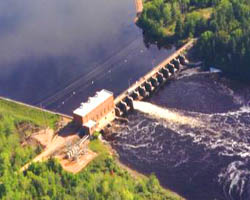 Szélenergia:
Szélenergia:
A napenergiából származik azáltal, hogy a földet érő 
napsugarak a légkört különböző mértékben felmelegítve 
légnyomáskülönbséget okoznak. Ez a nyomáskülönbség 
és a Föld forgásából eredő kitérítő erő hatására a levegő 
mozgásba jön, szél támad. 
A gazdasági megfontolások azt mutatják, hogy a szelet 
elsősorban azokon a vidékeken érdemes kiaknázni, ahol 
a szélsebesség évi átlaga meghaladja a 4-5 m/s értéket. 
Ez többnyire csak tengerparti helyeken van így, a 
szárazföld belseje felé haladva a belső súrlódás erősen 
csökkenti a szél sebességét
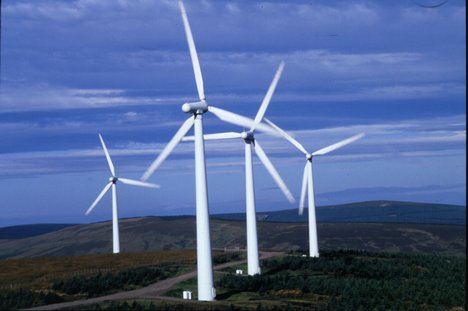 22Geotermikus energia:
A Föld szilárd kérgét alkotó kőzetek belső 
hője, melynek forrása a magma felől 
folyamatosan működő hőáramlás. 
Villamos energiatermelés termálvíz ill. gőz 
hőjének átalakításával

Közvetlen hő hasznosítás -
átalakítás nélkül (pl. gyógyfürdői termálvíz)
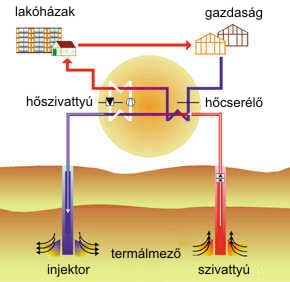 Bioenergia:
Biomassza
(valamely élettérben egy adott 
pillanatban jelen lévő szerves anyagok és 
élőlények összessége) segítségével 
Állítják elő. A Biogáz előállítás nyersanyagaként felhasználható az állati trágya, a mezőgazdasági élelmiszer-és takarmánynövények, valamint
hulladékaik. Az élelmiszeripari hulladékok, 
szennyvíziszap, és a kommunális zöld hulladék.
Biodízel
A legkedvezőbb tulajdonságú 
olajnövények közé sorolhatjuk a repcét, a 
napraforgót, a szóját és egyes 
pálmafajtákat. Az európai kontinensen az 
éghajlati viszonyokból adódóan 
elsősorban a repce és a napraforgó termeszthető.
Bioetanol
A motoralkoholok közül a világon a legelterjedtebben 
alkalmazott bioüzemanyag a bioetanol (víztelenített alkohol). 
A bioetanolt használhatják a kőolaj alapú üzemanyag 
helyettesítőjeként, vagy a benzinbe keverve. 
Így jön létre a bioetanol tartalma miatt 
bioüzemanyagnak tekinthető etil-tercier-butil-éter 
(ETBE).
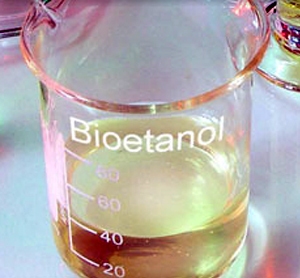